Join the Biochemical Society today as an Early Career Member to access benefits that will assist you in your career
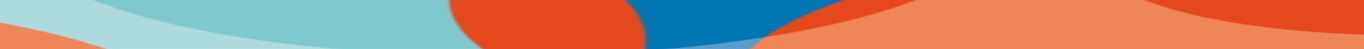 Join Today
JOIN NOW
Biochemical SocietyEarly Career Membership offers
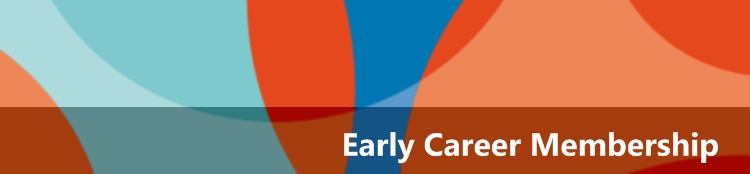 Access to a range of grants to support your research and travel as well as sponsorship of events
APPLY NOW
Biochemical SocietyEarly Career Membership offers
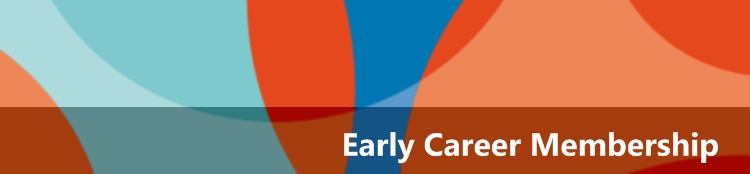 Bursaries to attend a Biochemical Society events of up to £300
Up to £100 discount on registration fees at Biochemical Society events
Biochemical SocietyEarly Career Membership offers
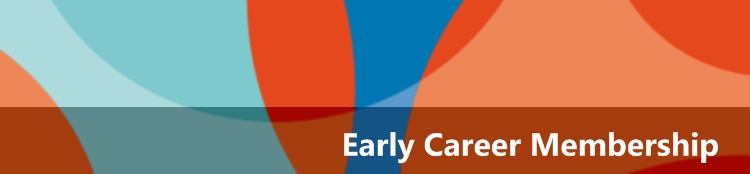 Grants of up to £750 to help with the costs of attending a conference, training course or lab visit in the UK or internationally
Grants of up to £500 to support a one-off meeting or event
Biochemical SocietyEarly Career Membership offers
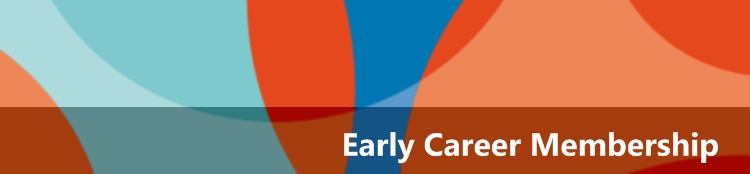 Personal online access to our journals,  Biochemical Journal and Biochemical Society Transactions
Biochemical SocietyEarly Career Membership offers
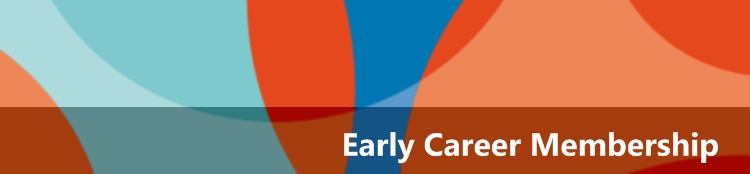 Save up to £250 on Gold Open Access article publishing charges so your research can be freely accessed
Biochemical SocietyEarly Career Membership
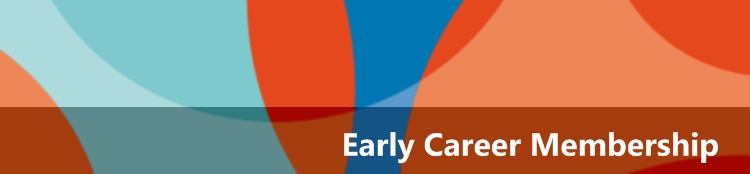 Did you know? Over £100,000 is awarded to Biochemical Society members each year to assist with travel to conferences that benefit their career
Biochemical SocietyEarly Career Membership
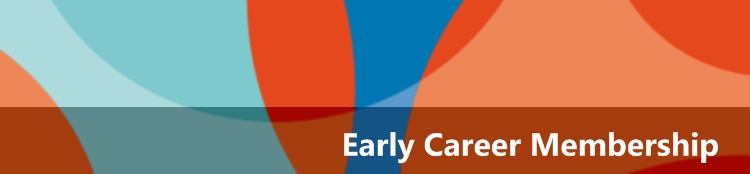 Did you know? Over £200,000 in grants is awarded each year to Biochemical Society members
Biochemical SocietyEarly Career Membership
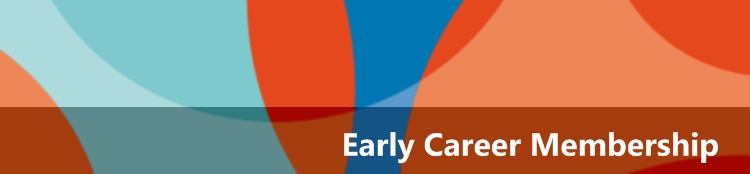 Did you know? Early Career Members save on average £97 when attending Society events over non-members
Biochemical SocietyEarly Career Membership
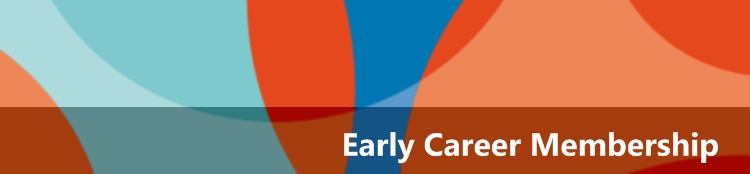 Did you know? The Biochemical Society awards £75,000 for Summer Vacation Studentships each year
APPLY NOW